Добровеличківська спеціалізована загальноосвітня школа – інтернат  І- ІІІ ступенів
ВІЙНА В ДОЛІ ЖІНКИ : внесок жінок Добровеличківщини в перемогу у Другій світовій війні
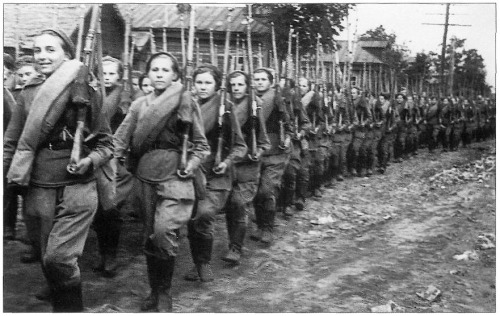 Тупчієнко Святослав
Актуальність роботи полягає в тому, що на основі  наукових досліджень, об’єктивно розкрити  участь жінок України та Добровеличківщини  у військових формуваннях Другої світової війни. 
Мета даної роботи полягає в тому, щоб на основі виявленого комплексу джерел, досягнень історіографії об’єктивно вивчити участь жінок Добровеличківщини в роки Другої світової війни.
Предмет дослідження участь жінок Добровеличківки у військових формуваннях в роки Другої світової війни
Побережець Клавдія Орефіївна
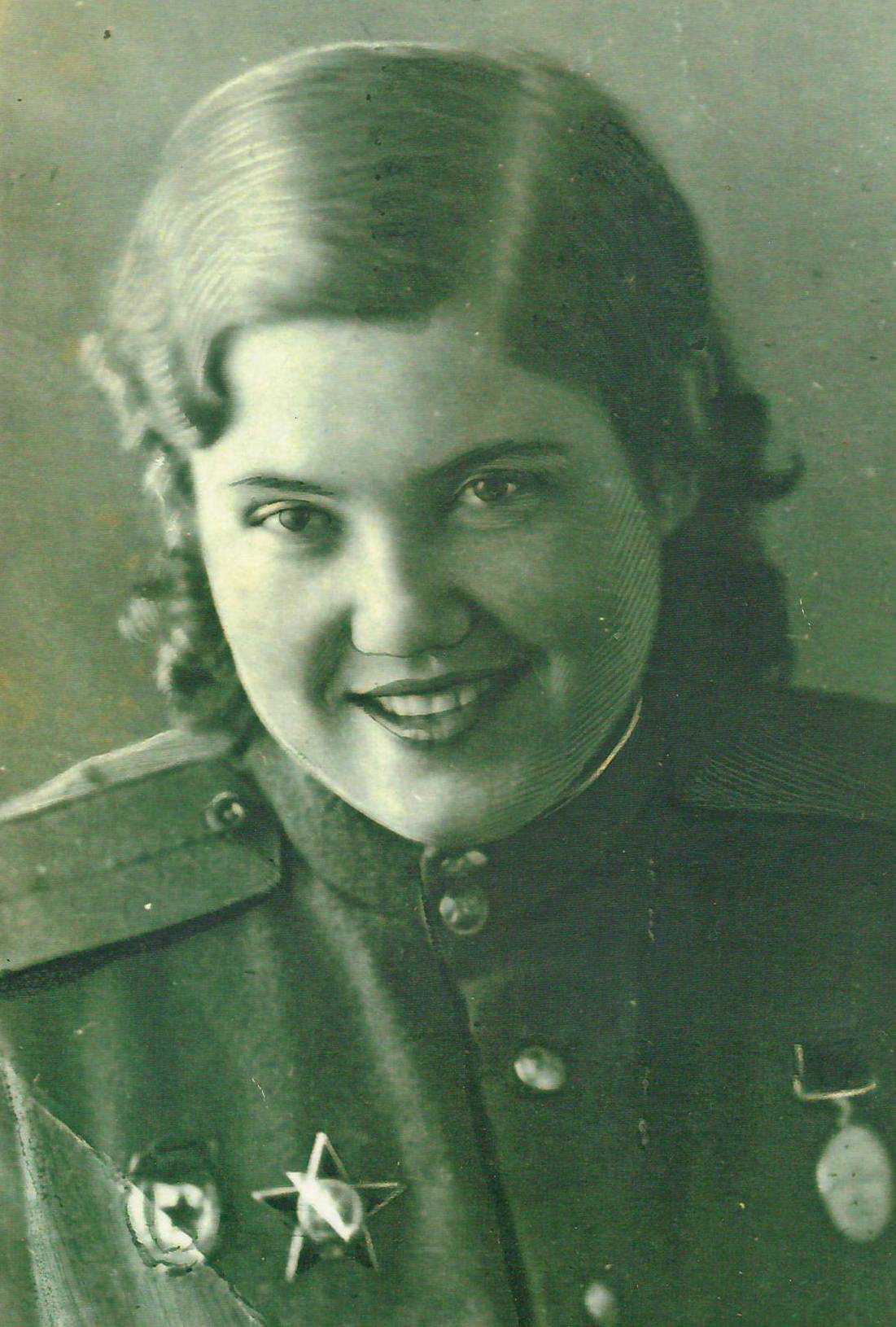 .
Фото 1944 року
Ветеран війни та праці
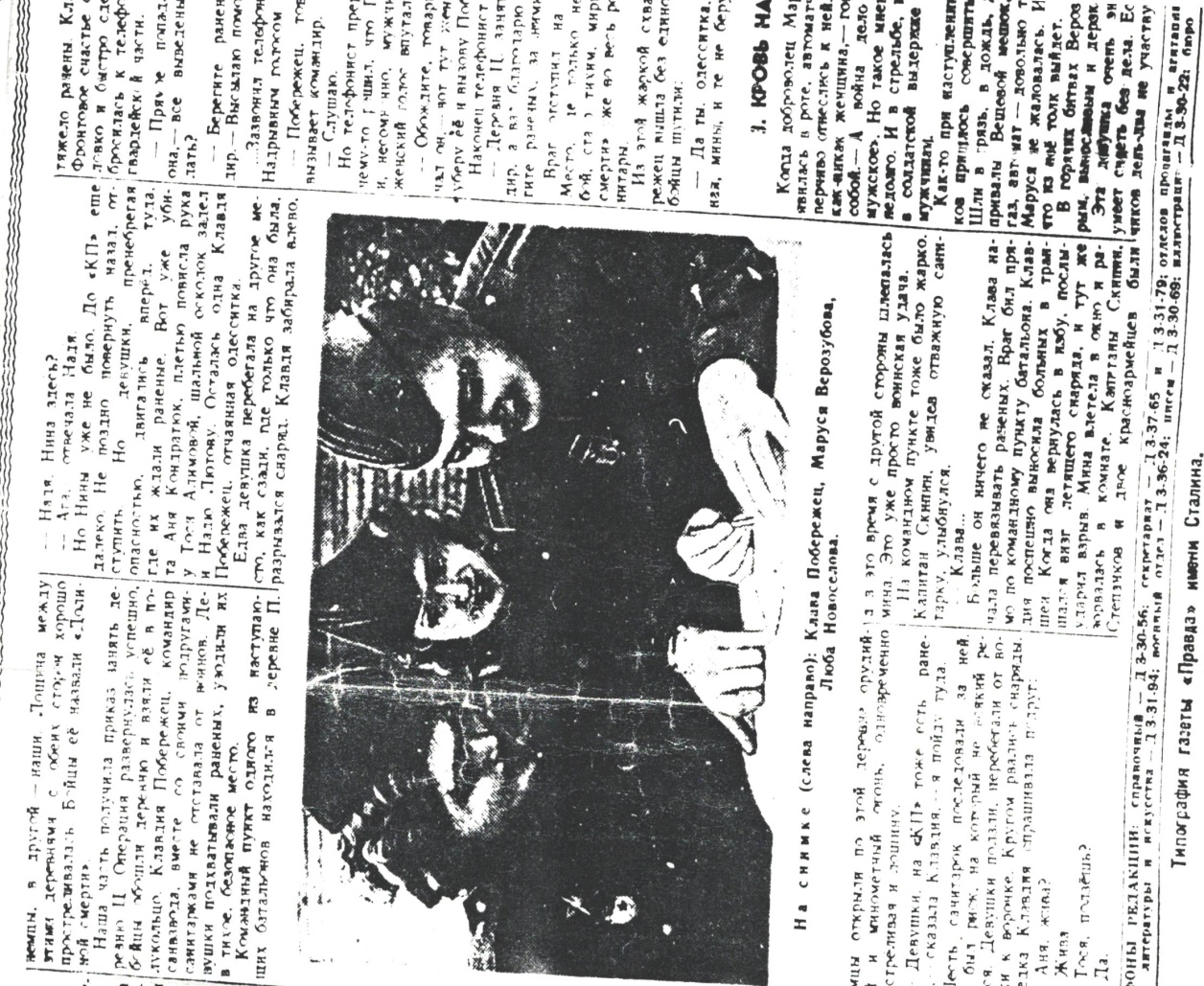 Нарис у газеті «Комсомольська правда» за липень1943 року
 «Долина смерті»
Президент Кучма Л.Д. вручає Побережець К.О.
 орден Богдана Хмельницького ІІІ ступеня.
Головченко Ольга Миколаївна
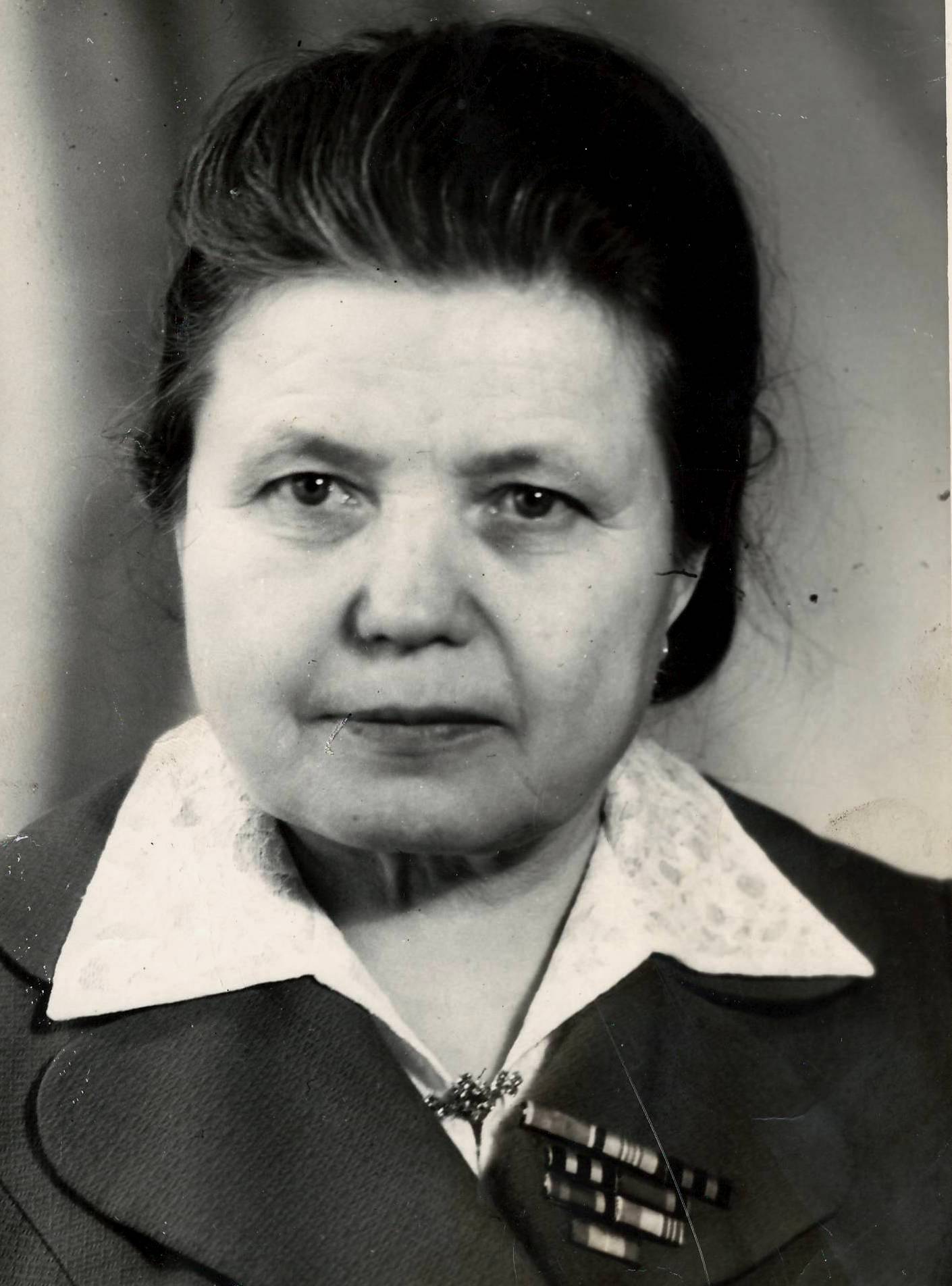 Військовий квиток Головченко О.М.
Головченко О.М.
козлова Ольга Миколаївна
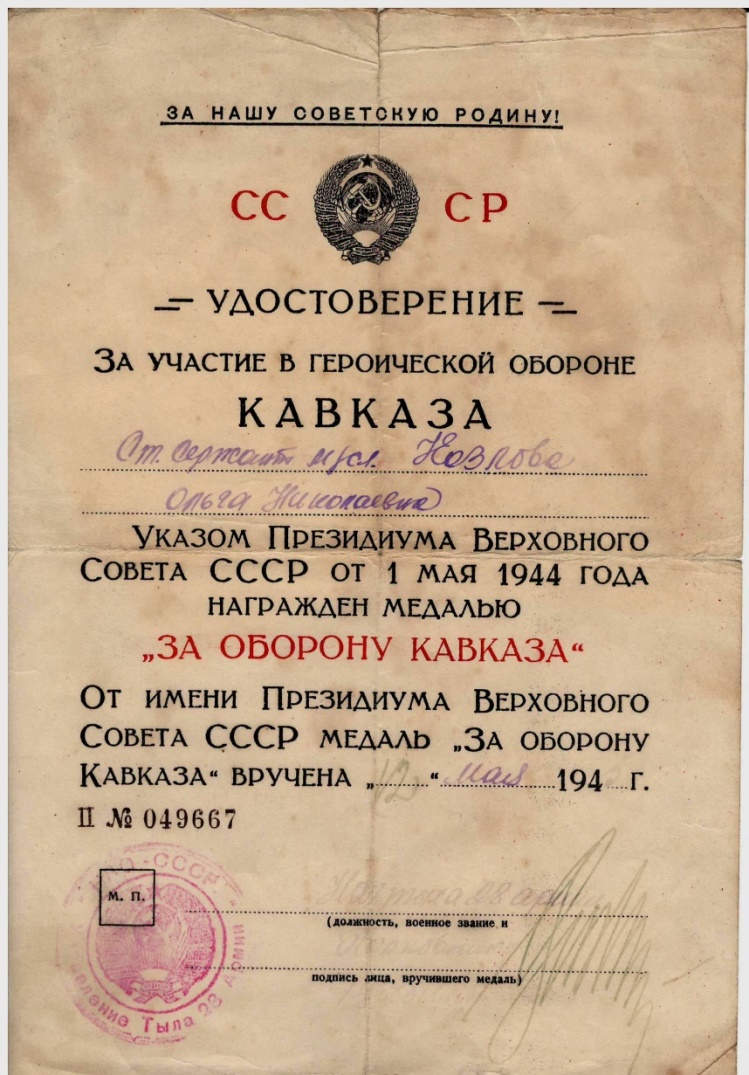 Посвідчення про нагородження медаллю 
« За оборону Кавказ»
О.М. Козлової
Військові посвідчення 
О.М. Козлової
Любченко Марія Максимівна
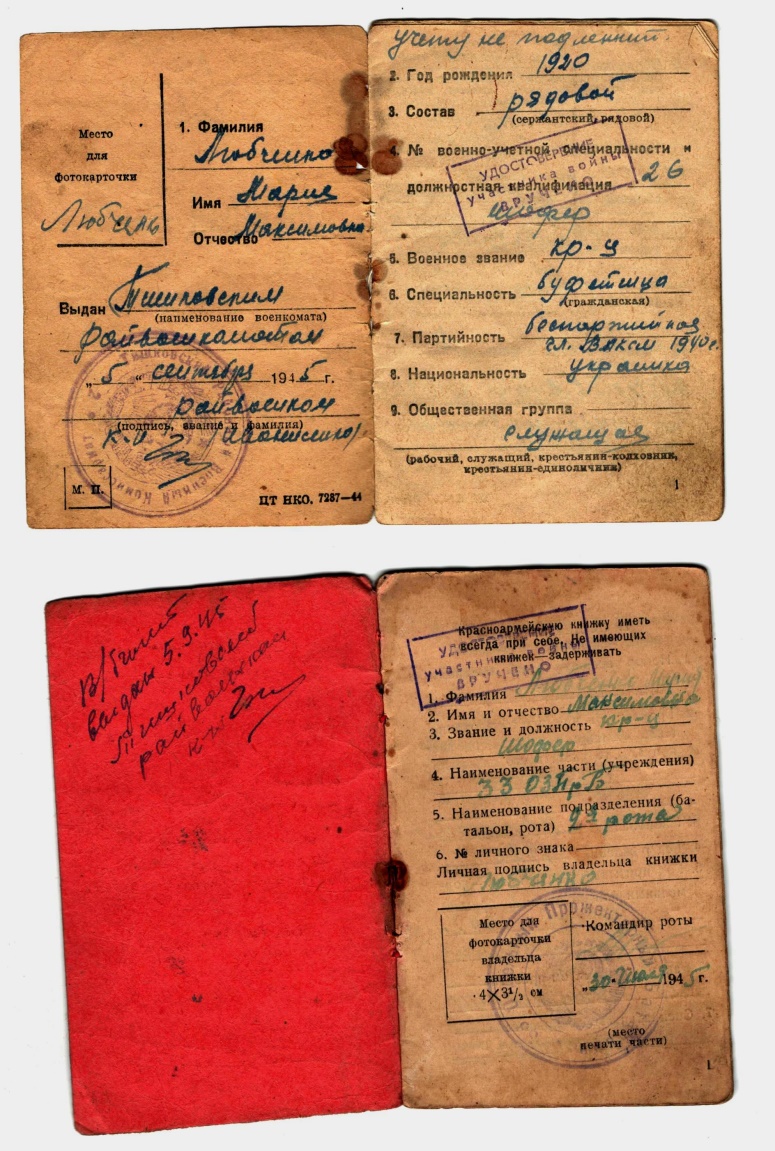 Військові посвідчення Любченко М.М.
Любченко М.М. в роки війни з бойовим другом
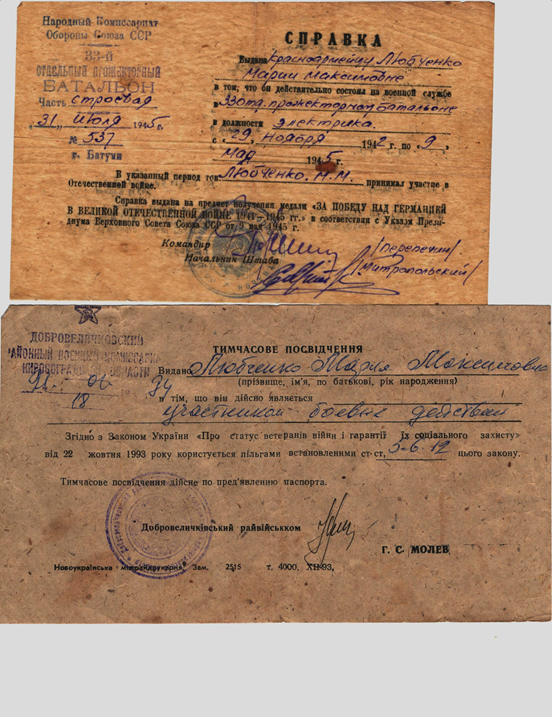 Довідка про зарахування Любченко М.М. в 33 прожекторний батальйон
Посвідчення про нагородження медаллю «За оборону Кавказа»
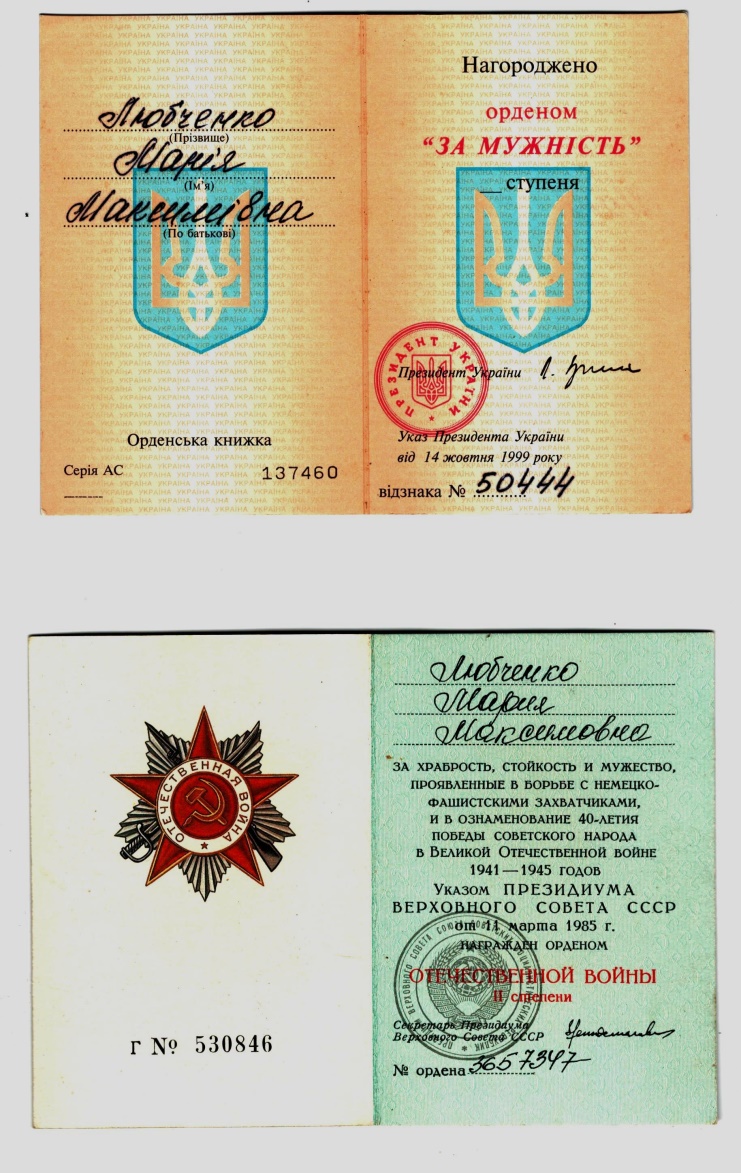 Любченко М.М.
Орденські посвідчення 
Любченко М.М.
ВИСНОВКИ
В результаті проведеного дослідження та на основі вивчення та опрацювання джерел і літератури вдалося з’ясувати, що роль жінки в роки війни неоціненна. 
 Дослідження показало, що жінкам  Добровеличківщини довелося в роки Другої світової війни взяти в руки зброю і стати на захист Батьківщини. 
Жінки Добровеличківщини  були на лінії фронту медиками,  зв'язківцями, розвідницями, водіями, топографами, служили в піхоті. . У Великій Перемозі заслуга жінок не має аналогів в світі.
Історія ще не знала такої масової участі жінок у збройній боротьбі за Батьківщину, яку показали радянські жінки в роки війни
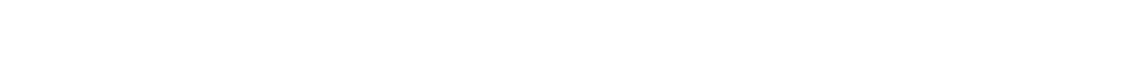 Дякую за увагу!